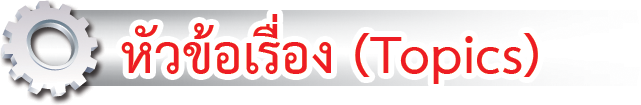 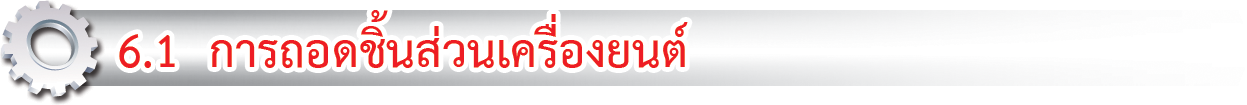 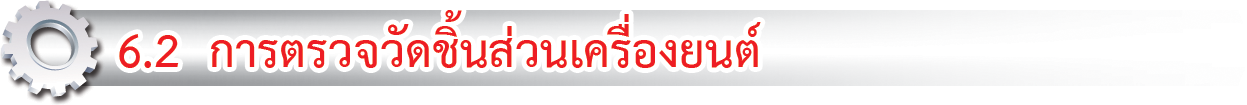 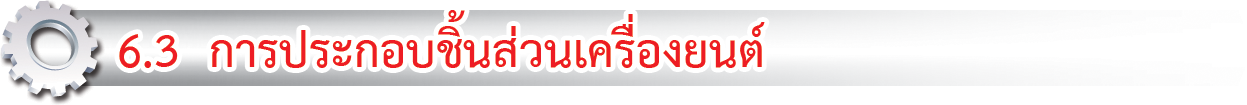 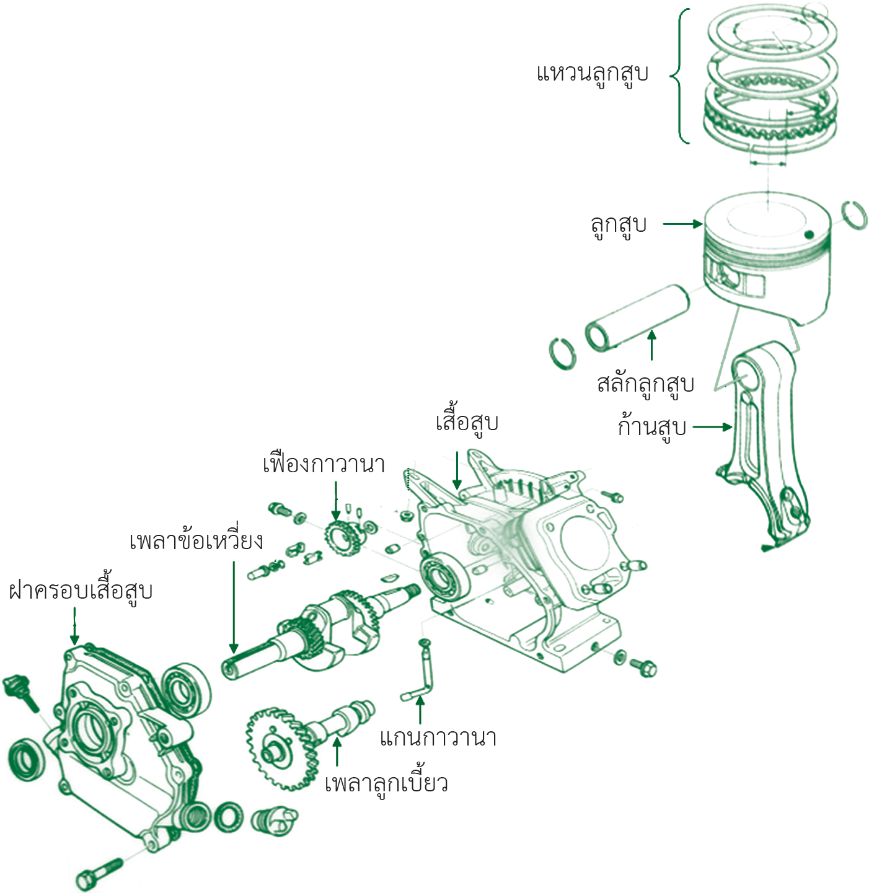 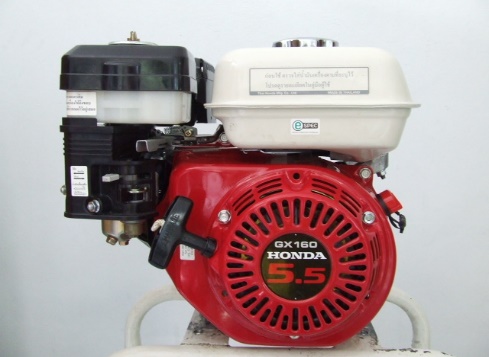 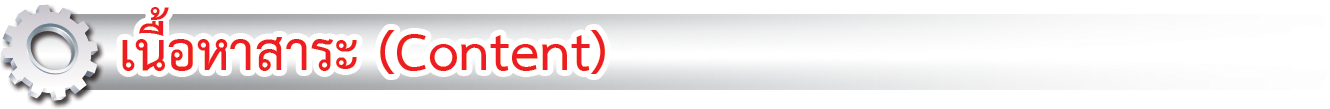 การตรวจซ่อมเครื่องยนต์เล็กแก๊สโซลีน เป็นการตรวจซ่อมเครื่องยนต์เพื่อให้เครื่องยนต์มีประสิทธิภาพในการทำงานและในการตรวจซ่อมนั้นจะต้องมีการถอดแยกชิ้นส่วนต่าง ๆ ของเครื่องยนต์ออกเพื่อตรวจสอบหาชิ้นส่วนของเครื่องยนต์ที่ชำรุดและสึกหรอ
เครื่องยนต์เล็กแก๊สโซลีน Honda GX 160
ฝาสูบ
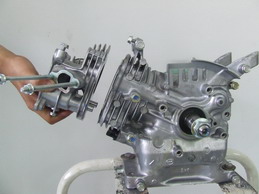 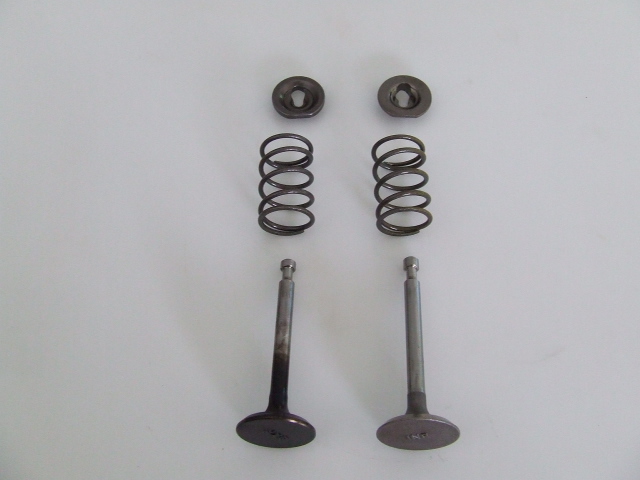 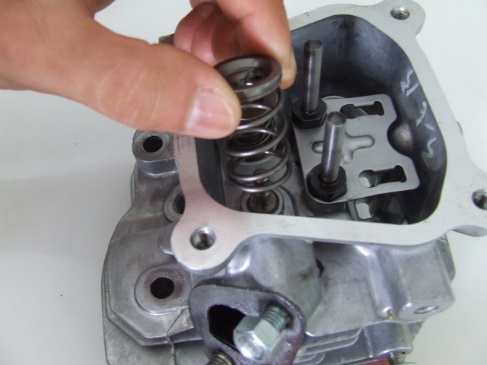 ชุดวาล์ว
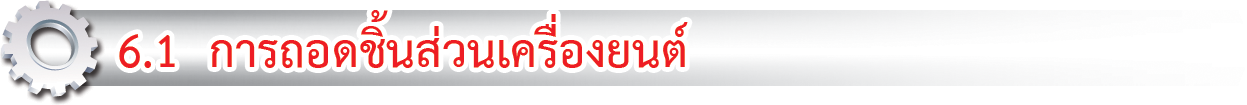 6.1.1 ถอดฝาสูบ
แสดงการถอดฝาสูบ,ประเก็นฝาสูบและชุดวาล์วออก
วิธีการถอด

	1. ถอดโบลท์ยึดฝาครอบวาล์วออก

	2. ถอดฝาครอบวาล์วออก

	3. ถอดนอตยึดกระเดื่องกดวาล์วออก

	4. ถอดกระเดื่องกดวาล์วและถอดก้านกระทุ้งวาล์วออก

	5. ถอดโบลท์ยึดฝาสูบออกแบบทแยงมุมและถอดฝาสูบออก

	6. ใช้เครื่องมือพิเศษถอดสปริงวาล์วและถอดวาล์วออกจากฝาสูบ
		(อย่าให้สปริงวาล์ว, แหวนล็อกและวาล์วสลับกัน)
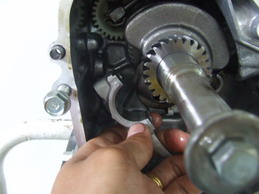 ประกับก้านสูบ
ลูกสูบ
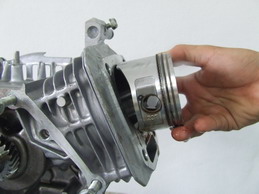 6.1.2 ถอดลูกสูบและเพลาข้อเหวี่ยง
แสดงการถอดลูกสูบ
วิธีการถอด
	1. ถอดโบลท์รอบๆ ฝาครอบเสื้อสูบออก
	2. ถอดฝาครอบเสื้อสูบและปะเก็นออก
	3. ถอดเพลาลูกเบี้ยวออก
                      (สังเกตมาร์คที่เฟืองเพลาลูกเบี้ยวขบกับเฟืองเพลาข้อเหวี่ยง)
	4. ถอดลูกกระทุ้งวาล์วออก(ระวังอย่าให้ลูกกระทุ้งวาล์วสลับกัน)
	5. หมุนเพลาข้อเหวี่ยงให้ลูกสูบขึ้นสูงสุด
	6. ถอดโบลท์ยึดประกับก้านสูบและถอดประกับก้านสูบออก (สังเกตมาร์คที่ประกับก้านสูบ)
	7. ใช้ด้ามค้อนดันให้ลูกสูบออกจากกระบอกสูบ
	8. ถอดลูกสูบออก (สังเกต มาร์คที่หัวลูกสูบ)		
	9. หมุนเพลาข้อเหวี่ยงหาจังหวะที่ดึงเพลาข้อเหวี่ยงออก
	10. ถอดเพลาข้อเหวี่ยงออก
ระยะห่างร่องแหวน
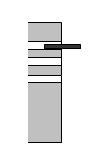 ระยะห่างปากแหวน
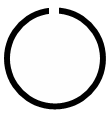 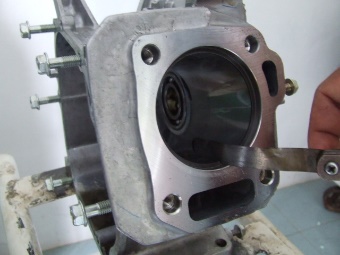 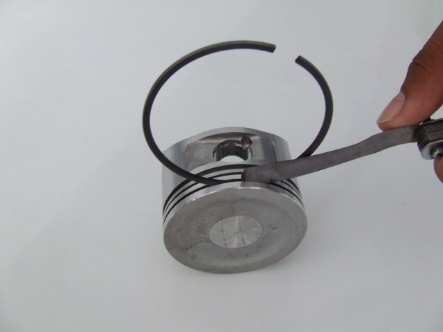 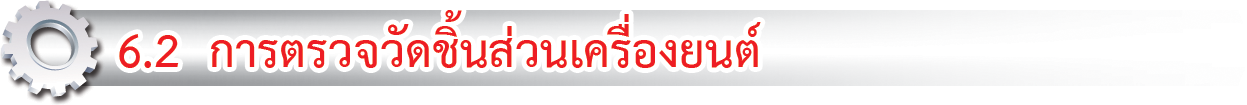 การตรวจวัดชิ้นส่วนของเครื่องยนต์ เพื่อต้องการรู้ว่าชิ้นส่วนของเครื่องยนต์ยังสามารถใช้งานได้หรือจะต้องเปลี่ยนใหม่ ซึ่งการตรวจวัดชิ้นส่วนต่างๆ ของเครื่องยนต์มีดังนี้
6.2.1 ถอดลูกสูบและเพลาข้อเหวี่ยง
แสดงการวัดระยะห่างร่องแหวนและปากแหวน
ตาราง  แสดงค่ามาตรฐาน ระยะห่างร่องแหวนและปากแหวน
6.2.2  ถอดลูกสูบและเพลาข้อเหวี่ยง
วิธีการวัด
	1. ใช้สายสีแดงของโอห์มมิเตอร์แตะที่สายสีดำของคอยล์
	2. ใช้สายสีดำของโอห์มมิเตอร์แตะที่โครงเหล็กของคอยล์(กราวด์)
	3. อ่านค่าความต้านทาน
	4. นำค่าความต้านทานที่ได้เทียบกับค่ามาตรฐานถ้าไม่ได้ให้เปลี่ยนใหม่

ตาราง แสดงค่ามาตรฐาน ค่าความต้านทานขดลวดไฟแรงต่ำ
โอห์มมิเตอร์
สายหัวเทียน
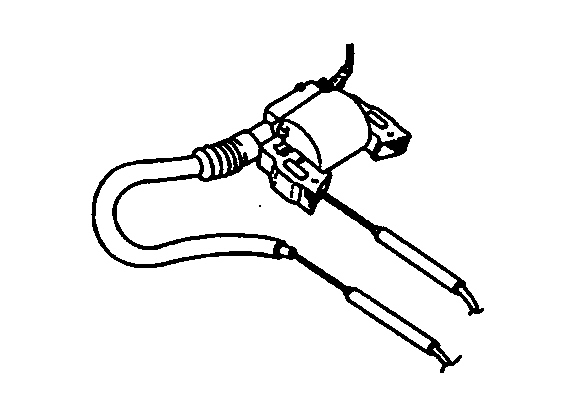 สายหัวเทียน
คอยล์
สายสีดำ
สายสีแดง
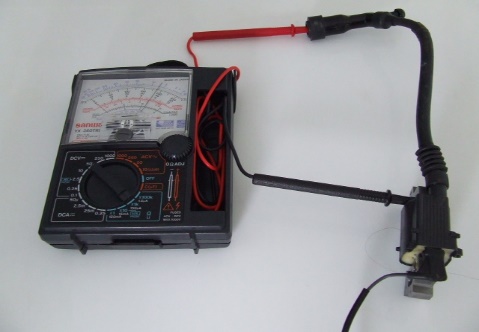 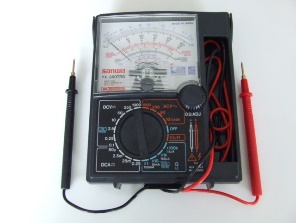 _
โครงเหล็ก(กราวด์)
+
คอยล์
6.2.3  วัดค่าความต้านทานขดลวดไฟแรงสูงของคอยล์จุดระเบิด
แสดงการวัดค่าความต้านทานขดลวดไฟแรงสูงของคอยล์จุดระเบิด
วิธีการวัด

	1. ใช้สายสีแดงของโอห์มมิเตอร์แตะที่สายหัวเทียน

	2. ใช้สายสีดำของโอห์มมิเตอร์แตะที่โครงเหล็กของคอยล์(กราวด์)
ฟิลเลอร์เกจ
คอยล์
คอยล์จุดระเบิด
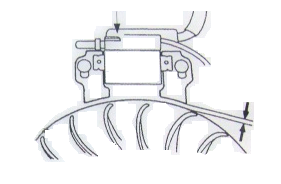 ระยะห่าง
ระยะห่างของขาคอยล์
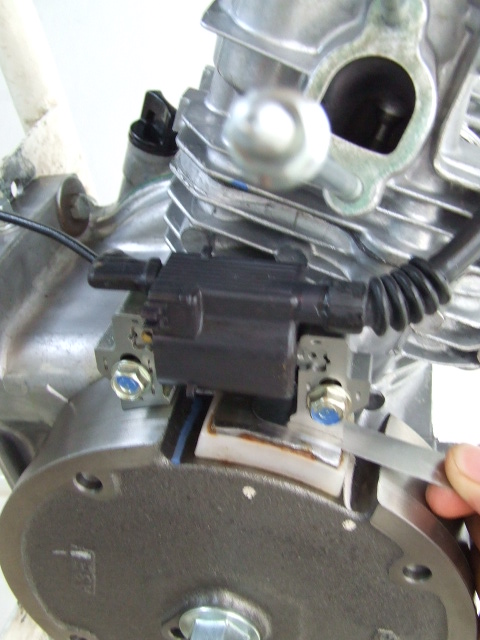 6.2.4  การปรับตั้งระยะห่างของขาคอยล์จุดระเบิดทรานซิสเตอร์
แสดงการปรับตั้งระยะห่างของขาคอยล์จุดระเบิด
วิธีการปรับ

	1. คลายโบลท์ยึดคอยล์ทั้ง 2 จุด พอหลวมๆ

	2. ใช้ฟิลเลอร์เกจที่มีความหนาตามที่มาตรฐานเครื่องยนต์กำหนดสอดเข้าระหว่างล้อแม่เหล็กกับขาคอยล์ทั้ง 2 ข้าง

	3. กดขาคอยล์ให้แนบสนิทกับฟิลเลอร์เกจ

	4. ขันโบลท์ยึดขาคอยล์ทั้ง 2 ข้างให้แน่น
ตาราง  แสดงค่ามาตรฐานระยะห่างคอยล์จุดระเบิด
เพลาข้อเหวี่ยง
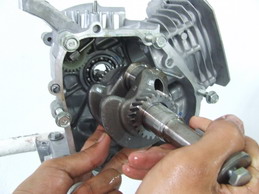 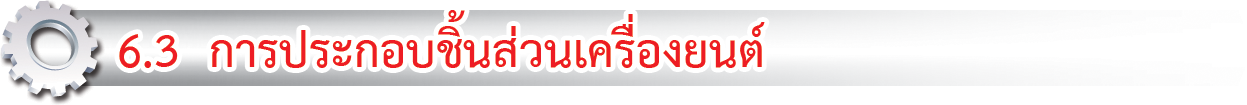 การประกอบเครื่องยนต์เล็กแก๊สโซลีน HONDA รุ่น GX 160 มีขั้นตอนการประกอบให้ย้อนลำดับขั้นในการถอด ซึ่งมีลำดับขั้นการประกอบดังต่อไปนี้
6.3.1  ประกอบเพลาข้อเหวี่ยง
แสดงการประกอบเพลาข้อเหวี่ยง
ลูกสูบ
ด้ามค้อน
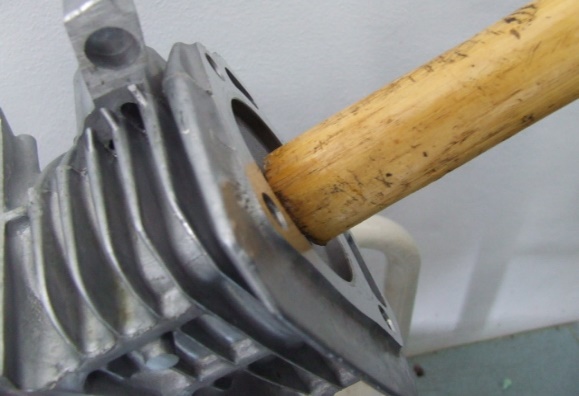 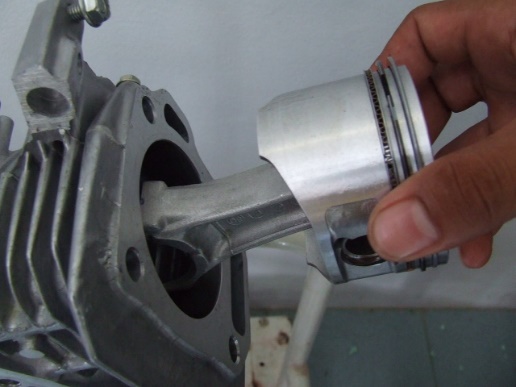 การจัดปากแหวน
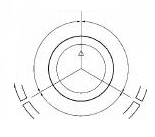 120
120
120
6.3.2  ประกอบลูกสูบ
แสดงการประกอบลูกสูบ
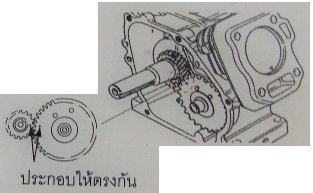 มาร์คที่เฟืองเพลาข้อเหวี่ยง
และเฟืองเพลาลูกเบี้ยว
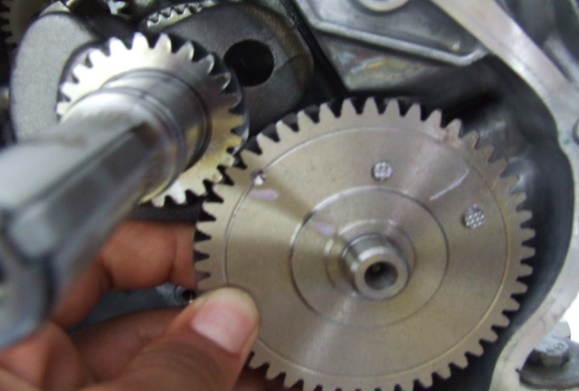 เพลาลูกเบี้ยว
6.3.3  ประกอบเพลาลูกเบี้ยว
แสดงการประกอบลูกสูบ
ตำแหน่งการขันโบลท์ยึดฝาสูบ
ฝาสูบ
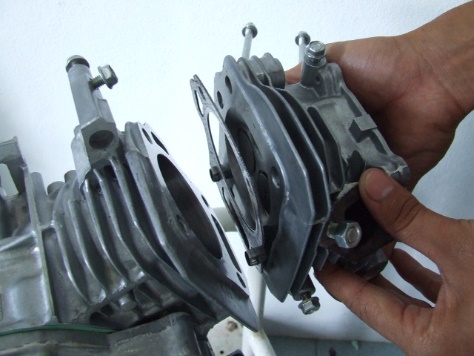 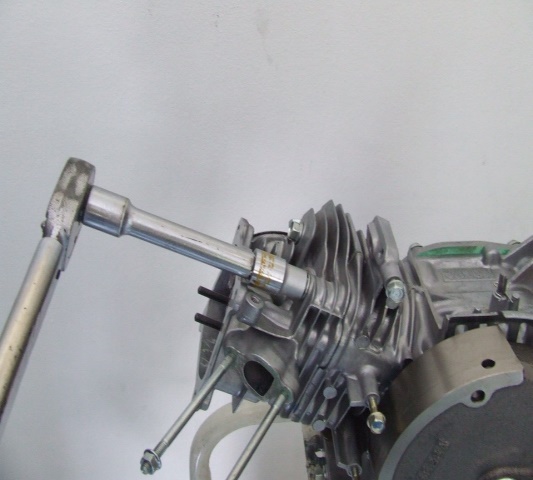 3
1
2
4
ฝาสูบ
กระเดื่องกดวาล์ว
ก้านส่งวาล์ว
กระเดื่องกดวาล์ว
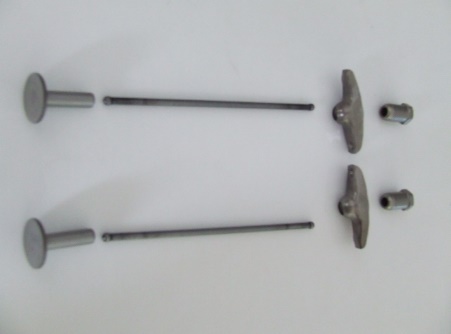 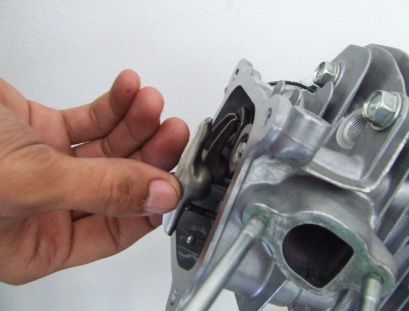 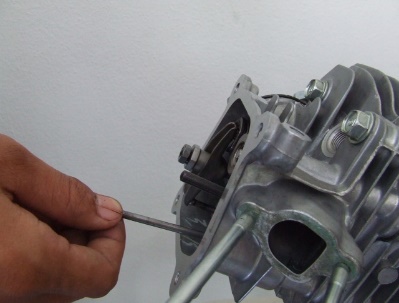 ก้านส่งวาล์ว
6.3.4  ประกอบฝาสูบ
แสดงการประกอบลูกสูบ
6.3.5  ประกอบก้านส่งวาล์วและกระเดื่องกดวาล์ว
แสดงการประกอบก้านส่งวาล์วและกระเดื่องกดวาล์ววิธีการประกอบ
ดันกาวานาไปทางซ้าย
ลิ้นเร่งเปิดสุด
ขันนอตยึดแขนกาวานา
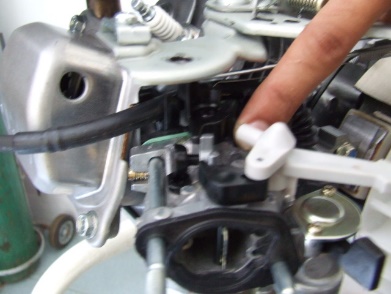 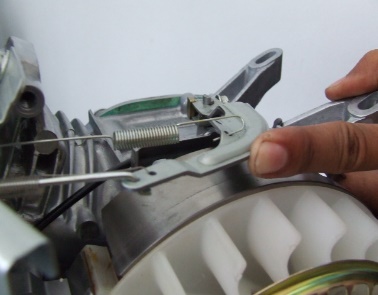 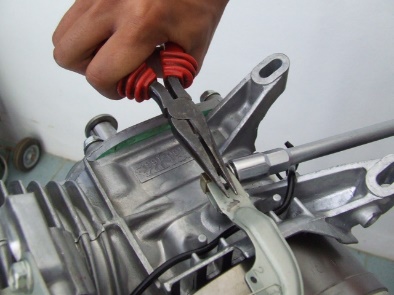 คอยล์จุดระเบิด
คอยล์จุดระเบิด
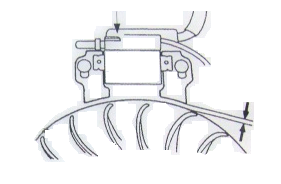 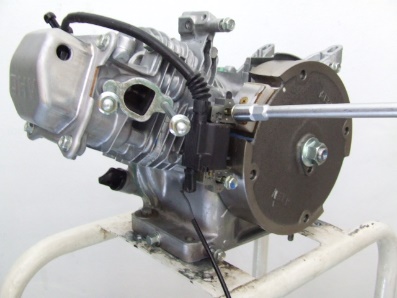 ระยะห่าง
6.3.6  ประกอบคอยล์จุดระเบิด
แสดงการประกอบคอยล์จุดระเบิดและตั้งระยะห่างขาคอยล์
6.3.7  ปรับกาวานา
แสดงการปรับกาวานา